Strategies to support accessible online learning
Heather Pate & Rebecca Scriven
Centre for Learning and Development
[Speaker Notes: HP]
Summary
Current situation
 ECU Online Courses Project method 
 Future plans
[Speaker Notes: HP]
Edith Cowan University
Enrolled students: 17,680
Students with disabilities: 750 (4.2%) 
Actual number: Probably 5.7% or higher

ECU Strategic Priority 2: 
“To deliver accessible world-class education and an enriching student experience.”
[Speaker Notes: HP
Our programs will be relevant, inclusive and flexible, provided in a supportive and stimulating learning environment]
Our online responsibilities
Web Content Accessibility Guidelines (WCAG) 2.0 AA 31 December 2014
University website
External software packages
Coursework and resources
Areas responsible
[Speaker Notes: Web Content Accessibility Guidelines (WCAG) 2.0 AA

Relate to:
University website and intranet
External software packages
All coursework and resources]
Our centre’s focus
Supporting academic staff:
Run workshops
Provide advice on teaching and learning
Disability Access and Inclusion Plan Outcome 3:
“People with disabilities receive information … in a format that will enable them to access the information as readily as other people (can).”
ECU Online Courses Project
Online focus:
Redesign courses with coordinators 
Up skill all teaching staff on project
Check unit-level software and tools are accessible
[Speaker Notes: RS]
Challenges for academic staff
Time issues:
Teaching online and on campus
Competing demands – teaching and research
Additional skills required above face-to-face teaching
[Speaker Notes: RS]
Additional challenges to sustainability
Other issues:
High sessional staff turnover
Content updated every semester
Technology changes
[Speaker Notes: RS]
Future solution
Our new model:
Staff training
Ongoing support
Standard practice
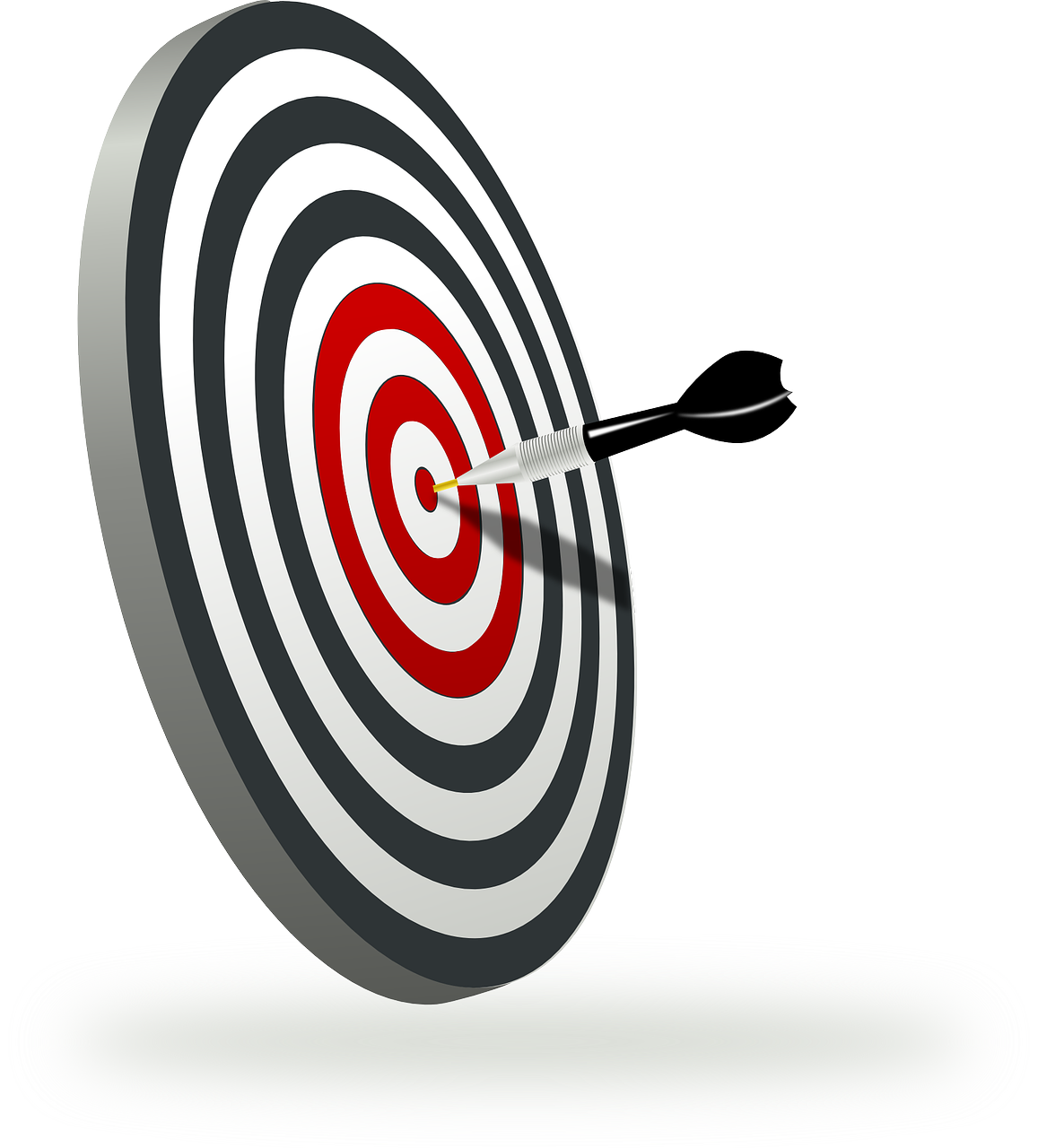 [Speaker Notes: RS]
Staff training
What we will cover:
Blackboard sites
Unit content
Videos
MS Word documents
PowerPoint presentations
PDFs
External software and resources
Ongoing support
Using:
How-to guides
Checklists
Blackboard templates
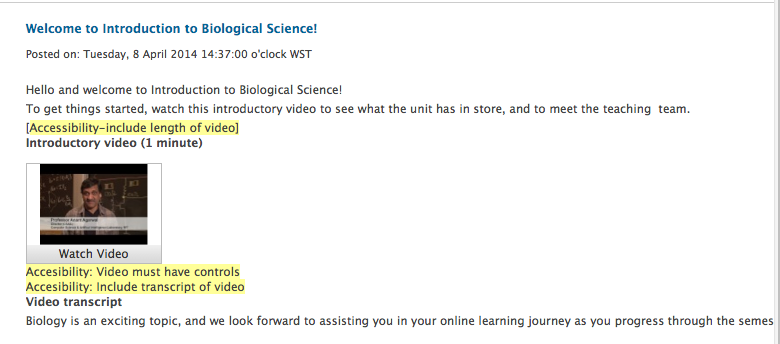 New standard practice
Online accessibility built into:
Professional Development Courses 
Blackboard training
Create support videos
Future directions
The next step:
Making recorded lectures accessible
Keeping staff up to date
Student training
Thank you
Questions and suggestions!
Heather Pate
h.pate@ecu.edu.au
Rebecca Scriven
r.scriven @ecu.edu.au
Resources
Australian Bureau of Statistics (2012). 3101.0 – Australian Demographic Statistics, June 2012. (December 12). Retrieved from http://www.abs.gov.au/AUSSTATS/abs@.nsf/DetailsPage/3101.0Jun%202012?OpenDocument
Australian Bureau of Statistics (2012). 3235.0 – Population by Age and Sex, Regions of Australia, 2011. (August 31). Retrieved from http://www.abs.gov.au/ausstats/abs@.nsf/Products/3235.0~2011~Main+Features~Main+Features#PARALINK3
Australian Council of Social Security. (2012) Poverty in Australia. Retrieved from http://acoss.org.au/uploads/ACOSS%20Poverty%20Report%202012_Final.pdf 
Australian Network on Disability (n.d.) Stats and Facts. Retrieved from http://www.and.org.au/pages/disability-statistics.html
Resources
Australian Disability Clearinghouse on Education and Training. (n.d.) ‘Understanding Disabilities’. Retrieved from http://www.adcet.edu.au/inclusive-teaching/understanding-disability/
Department of Education (2005). Disability standards for education 2005 plus guidance notes. Retrieved from http://www.schooldisabilitydatapl.edu.au/#legislation_2
Edith Cowan University. (n.d.). ECU Annual Report 2013. Retrieved from http://www.ecu.edu.au/__data/assets/pdf_file/0005/606281/ECU-Annual- Report-2013.pdf
Edith Cowan University. (n.d.). Engaging Minds; Engaging Communities. Retrieved from https://www.ecu.edu.au/__data/assets/pdf_file/0014/433013/engaging-minds-engaging-communities.pdf
Resources
Graduate Careers Australia (2013). Grad Stats: Employment and salary outcomes of recent higher education graduates.  Retrieved from http://www.graduatecareers.com.au/wp-content/uploads/2013/12/GCAGradStats2013.pdf 
Koshy, P. (2014) Student Equity Performance in Australian Higher Education: 2007 to 2012. National Centre for Student Equity in Higher Education (NCSEHE). Perth: Curtin University. Retrieved from http://www.ncsehe.edu.au/wp-content/uploads/2014/02/Student-Equity-Performance-in-Australian-Higher-Education-2007-to-2012-FINAL_V2.pdf
PriceWaterhouseCoopers. (2011). Disability Expectations: Investing in a better life, a stronger Australia. Retrieved from http://www.pwc.com.au/industry/government/assets/disability-in-australia.pdf